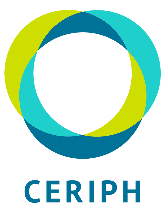 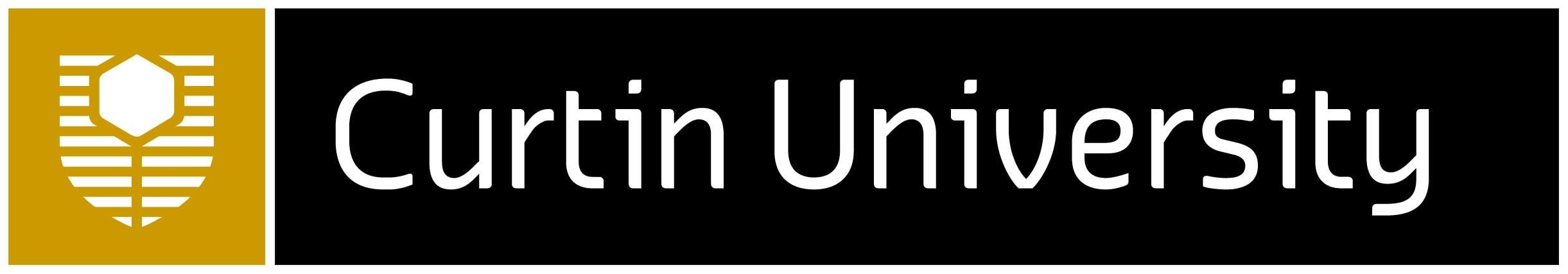 Western Australian parents and their support for school-based relationships and sexuality education
Jacqui Hendriks1,2,3, Katrina Marson4, Jennifer Walsh5, Tasha Lawton6, Hanna Saltis2,3, Roisin Glasgow-Collins1,2, Sharyn Burns2,3
1 Sexual Health and Blood Borne Virus Applied Research and Evaluation Network (SiREN), Curtin University2 Collaboration for Research, Evidence and Impact in Public Health (CERIPH), Curtin University3 Curtin School of Population Health, Curtin University 4 Swinburne University5 The HUM Academy6 Talk Revolution
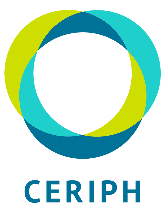 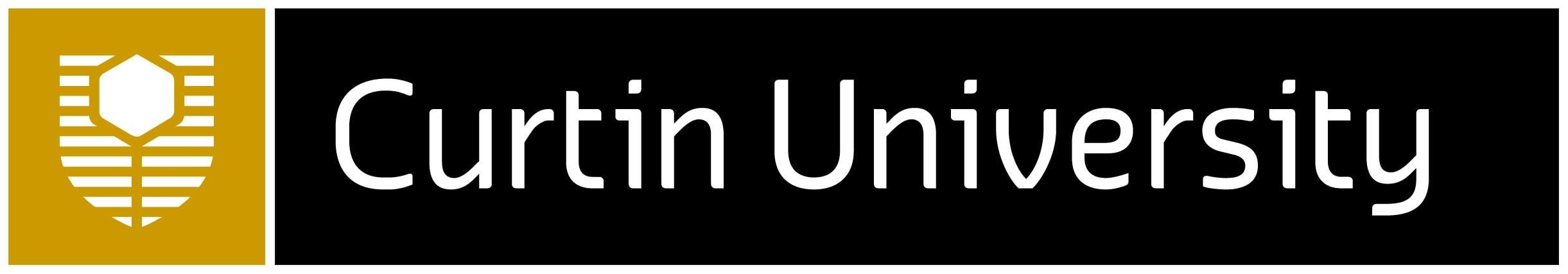 Background
Perceived parental backlash is known to impact delivery of relationships and sexuality education (RSE) in schools.
However, there is significant worldwide evidence that parents support schools to deliver RSE.
Even in traditionally conservative countries, parental support will exceed >80%.
Australian data has generally lacked nationally representative samples. 
This project sought to examine the attitudes of Australian parents towards school-based RSE. 
This presentation specifically examines the perspectives of parents in Western Australia.
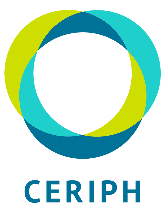 Methods
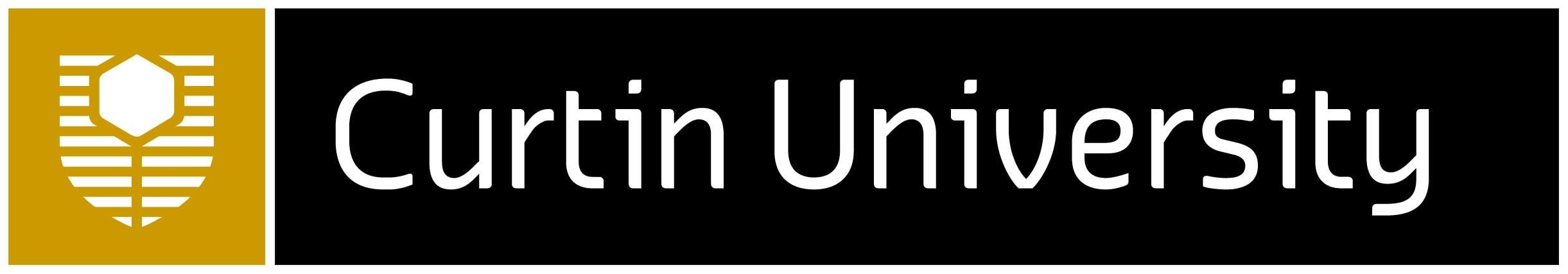 Cross-sectional survey developed.
Closely replicated a recent Canadian study.
Market Research company, The ORU, was engaged to administer the survey to its proprietary panel of survey participants across Australia. 
The ORU was asked to provide a nationally representative sample of Australian parents from across Australia, with oversampling in WA.
A total sample of 2,247 parents                                                                           completed the survey,                                                                                                    with 643 parents from WA.
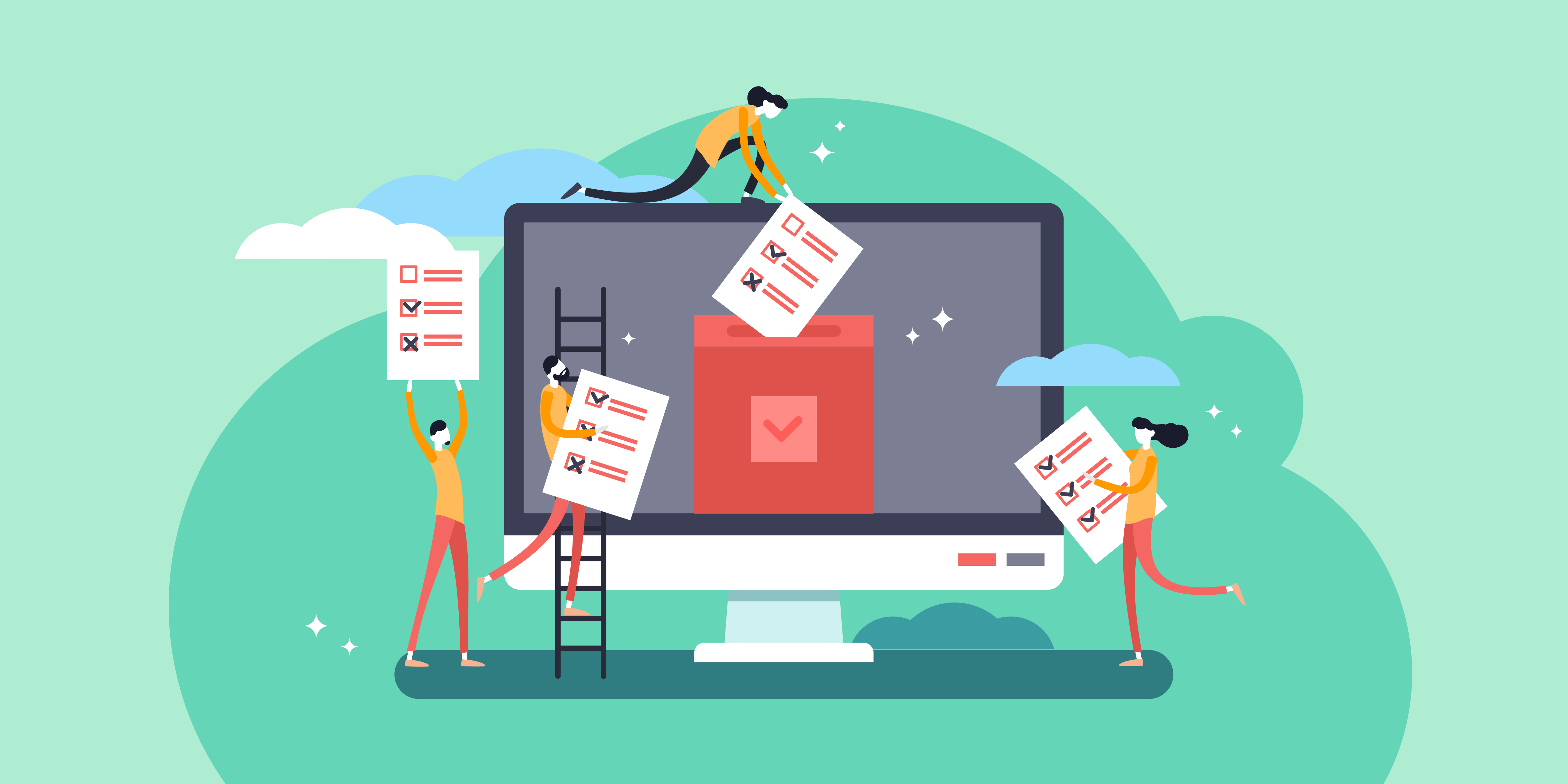 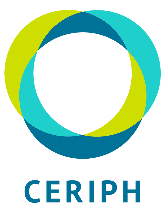 Survey instrument
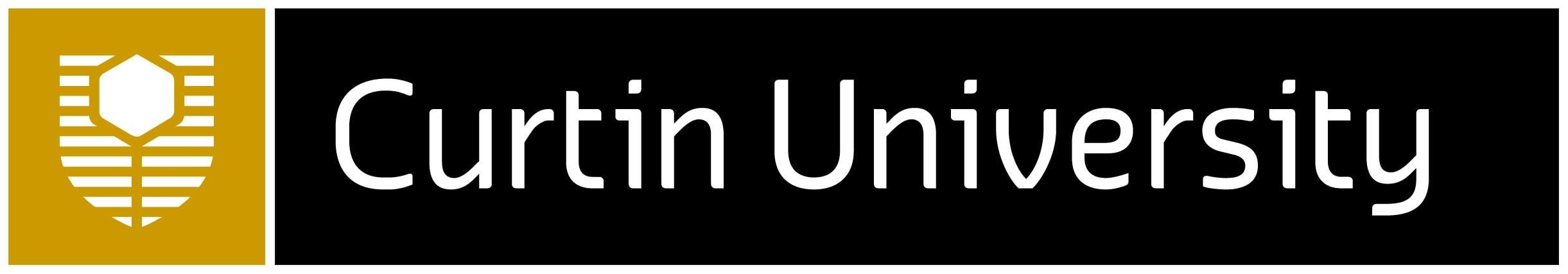 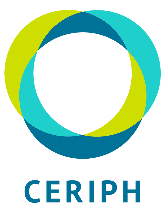 Demographics
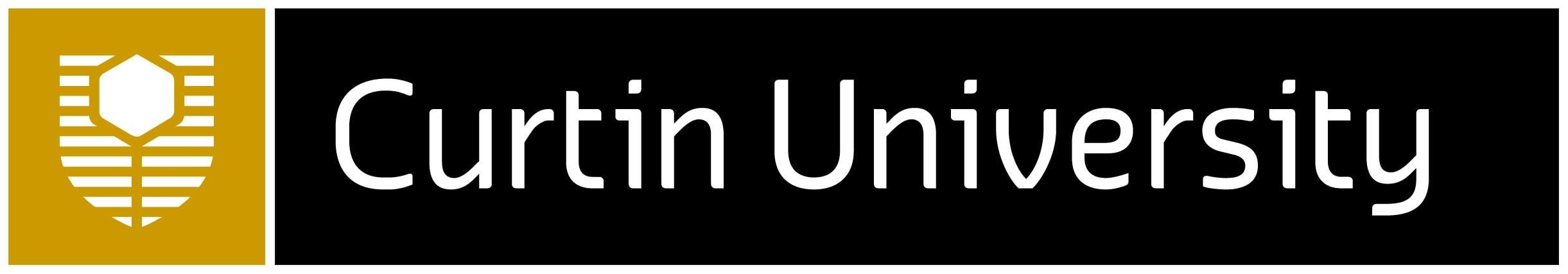 Total of 643 parents from WA.
Most respondents were female (70.3%), aged 35-44 years (43.2%), lived in Perth (86.0%).
gender
age
locality
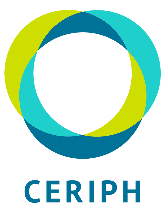 Demographics
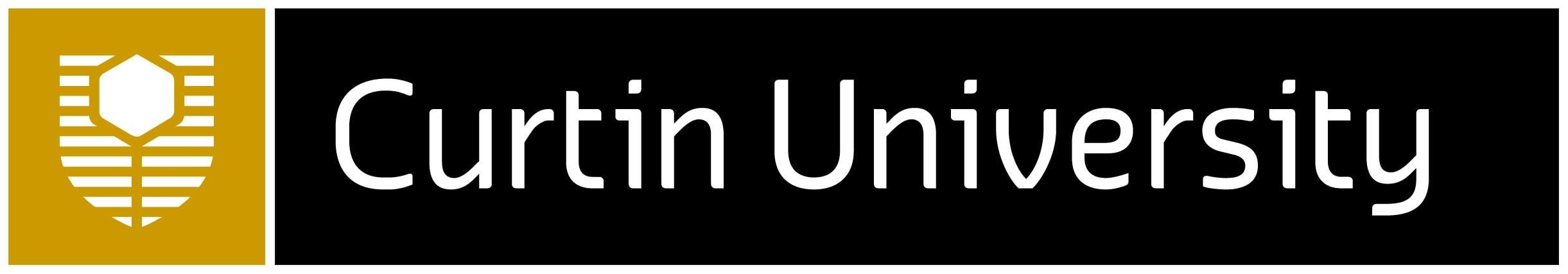 Most had a child attending a government school.
Diverse religious affiliations and voting preferences were reported.
religion
primary school child
secondary school child
voting preference
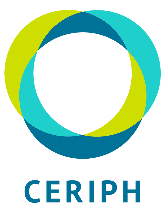 Support for school-based RSE
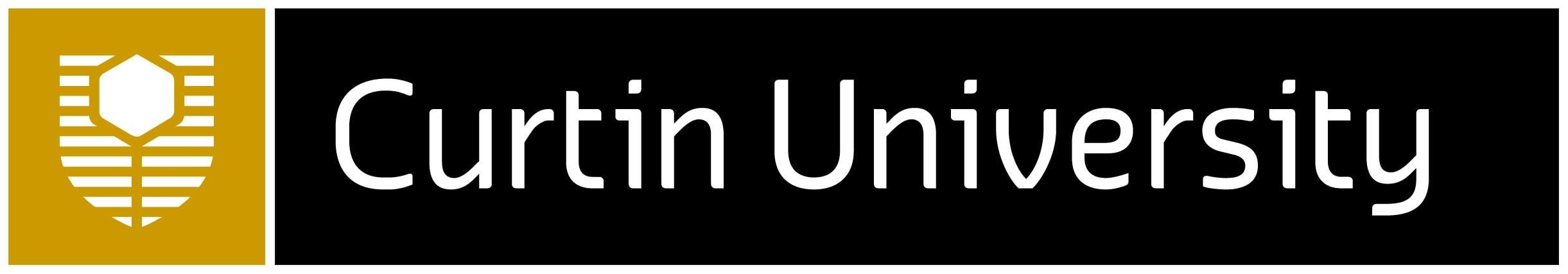 92.6% of WA parents support the provision of RSE in schools.
Support was not associated with gender or age.
Religious group: ‘no religion’ more likely to support RSE. Islamic, Greek Orthodox, Baptist or ‘other’ less likely to support RSE.
Religious strength: If religion was ‘not at all important’ parents more likely to support RSE. If it was ‘very important’ then less likely to support RSE.
Politics: LNP supporters less likely to support RSE.
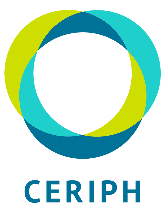 Support for specific RSE topics
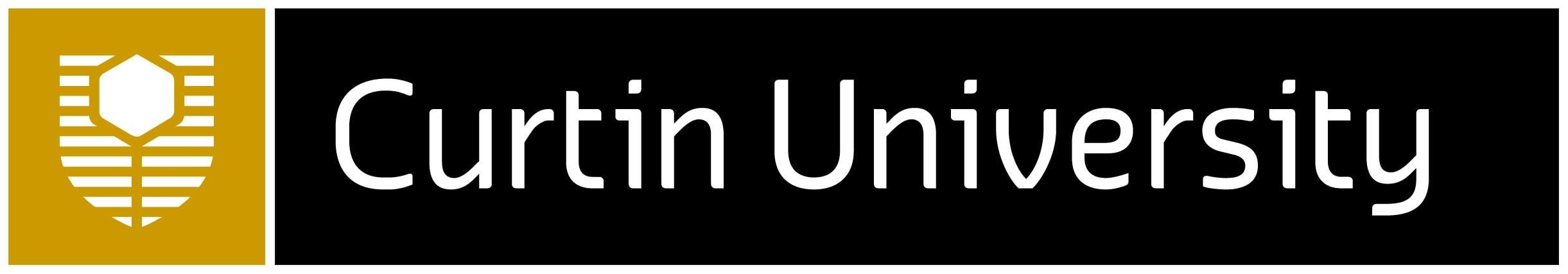 For 32/40 RSE-related topics, parental support for schools to address these issues was >95%.
The following topics were not supported as broadly:
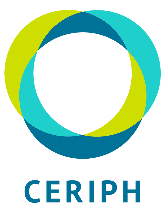 Support for specific RSE topics
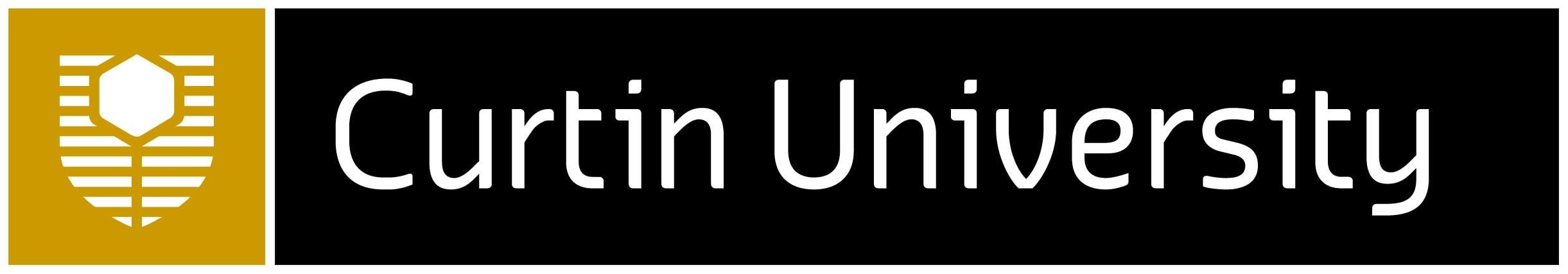 Most parents felt 10 topics should first be introduced in primary school.
With the remaining 30 topics being introduced in grades 7-8.
Introduce K-2
Correct names for body parts, including genitals 
Bodily autonomy and personal boundaries  
Personal safety (e.g. abuse prevention)
Communication skills 
Decision making skills 
Supporting and helping peers
Introduce 5-6
Body image 
Self-esteem and personal development
Changes associated with puberty
The impact of peer pressure
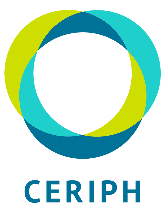 Support for specific RSE topics
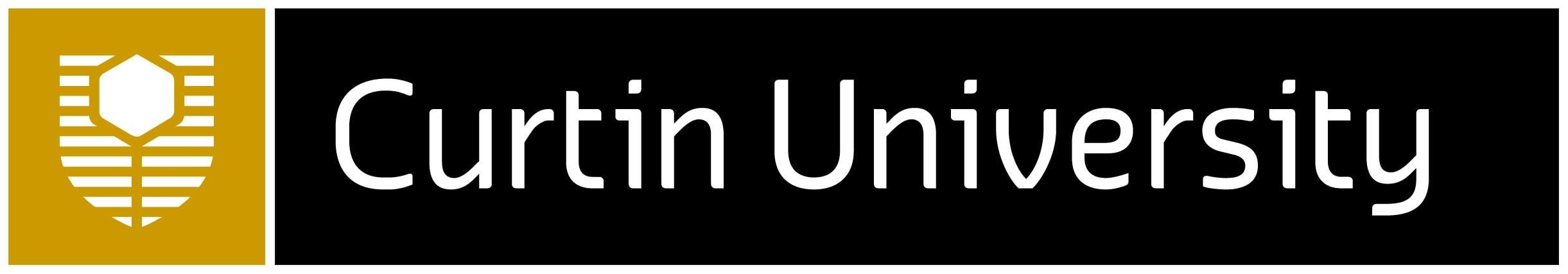 Sexual pleasure 
Media literacy skills related to sexual content
Sexuality and communication technology (e.g. “sexting”)
Sex and the law 
Sexual and gender-based violence/harassment/coercion 
Sexual behaviour (e.g. kissing, intercourse) 
Sexuality and disability
Reasons to engage or not engage in sexual activity 
Sexual problems and concerns 
Prevention of sexual exploitation 
Healthy and unhealthy relationships 
The influence of sexually explicit media (e.g. pornography) 
Common/”popular” language related to relationships and sexual health 
Different cultural approaches to relationships and sexual health 
How power differences influence relationships
Introduce 7-8
Reproduction 
Masturbation 
Contraception 
Safer sex methods (e.g. condom use) 
Gender identity 
Sexual orientation 
Attraction, love, and intimacy 
Sexual consent
Gender roles and stereotypes 
Sexually transmitted infections, including HIV  
How to access sexual and reproductive health services 
Nonviolent conflict resolution in relationships 
Emotional components of sexual relationships
Abstinence 
Dealing with pressure to be sexually active
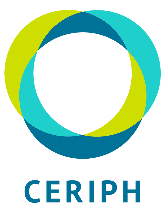 General attitudes towards RSE
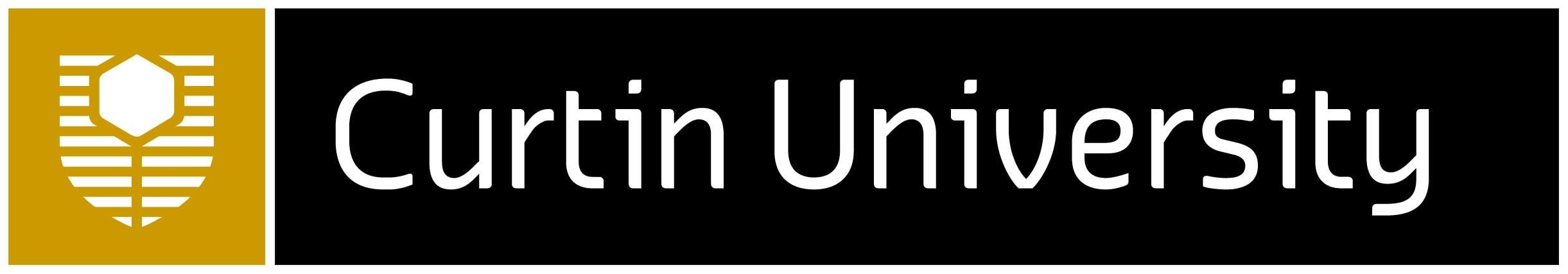 311/643 (48%) parents opted to provide an open-ended comment regarding RSE in schools.
Of these, 80% of comments were of a highly supportive or neutral nature: 

I feel like sexual education is a vital part of our children’s education
Female, aged 25-34yrs, Catholic, undecided voter

This is an essential part of the curriculum and should be fully explored with students by                          experienced trained educators
Male, aged 55-64yrs, Buddhist, Liberal voter

All schools should have sex education class, which it helps all students to understand this very important lesson
Female, aged 45-54yrs, Anglican, Labor voter

Sexual education has to be mandatory in school
Male, aged 45-54yrs, Hindu, Labor Voter
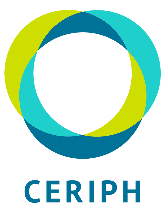 General attitudes towards RSE
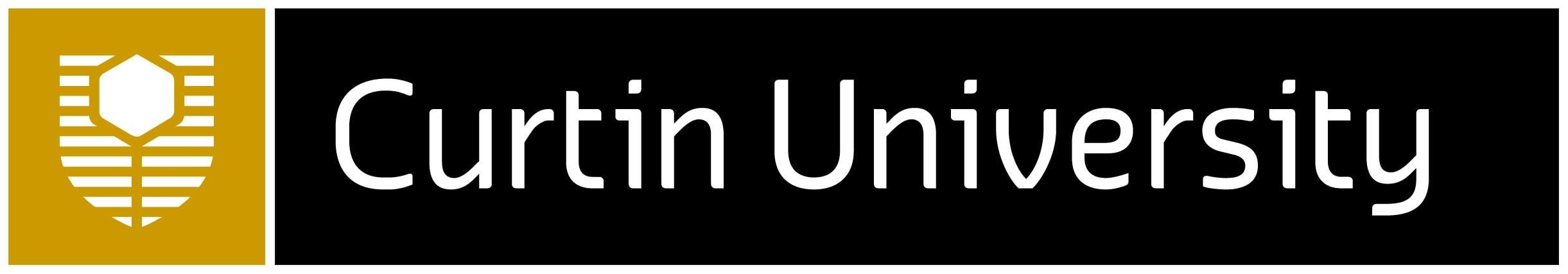 Negative comments mostly focused on diverse genders.

Promotion of children to identify as non-binary at a young age should not be allowed, speaking to my children's it has almost become a fad driven by social media 
Male, aged 35-44yrs, no religion, Liberal voter

Leave politics out of it, topics like non-binary are more in the sociopolitical arena. I do not want my child thinking there is such a thing. 
Male, aged 35-44yrs, Christian, Undecided voter

Gender “fluidity” should not be taught at any age.
Female, aged 35-44yrs, No religion, “Other” voter

My son is 14, but emotionally not ready for what they get taught in Health. He gets physically sick and very uncomfortable in class. It also had an impact on his exam mark in Health. Not all children are comfortable about sex at the same age. Children should have the option to opt out of certain lessons and parents should get more information regarding what their child learn in Health class.
Female, aged 45-54yrs, Christian, Liberal Voter
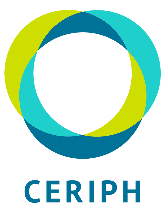 Perceived quality of school-based RSE
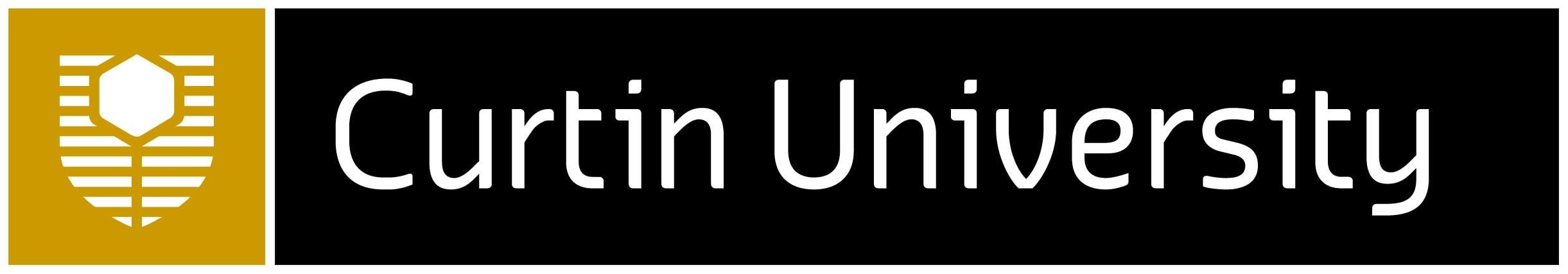 *Not included: ‘I don’t know enough about the relationships and sexual health education my child has received’


The majority of parents rated the current provision of school-based RSE to be good to excellent (52.8%).
Notably, 29.4% believed it had not been covered at their current school
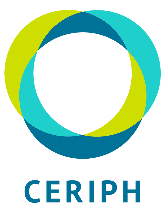 Comfort and frequency of RSE communications
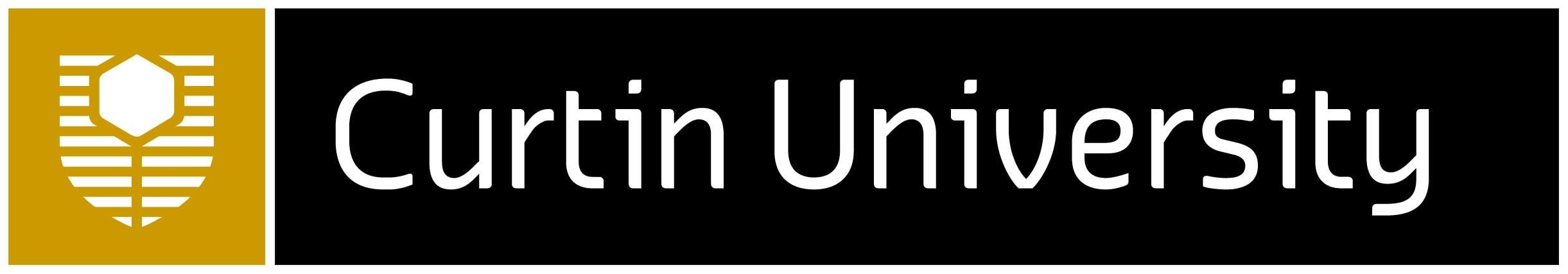 Whilst the majority of parents (73%) felt very comfortable or comfortable to discuss RSE with their children, the actual frequency of these discussions was very low.
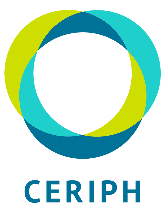 Conclusion
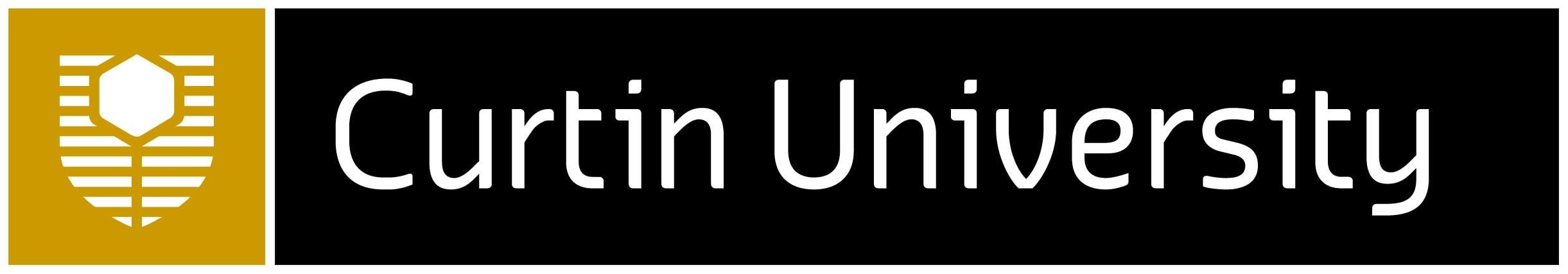 WA parents are highly supportive of schools delivering RSE.
Even Catholic parents.
This support extends to a broad range of RSE topics, and parents feel most topics should be started in grades 7-8 (or earlier).
RSE advocates must consider the following:
Need to educate parents about best-practice RSE principles related to timing and content (and tell schools they could start earlier!).
Perhaps tailored engagement with families with particular religious affiliations.
More work to be done to address dissent or caution towards gender diversity.
Schools need to communicate clearly with parents about the RSE work they are doing.
More work needed to support RSE conversations within the home.
Future research should seek to understand the perspectives of particular        sub-populations.
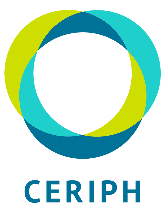 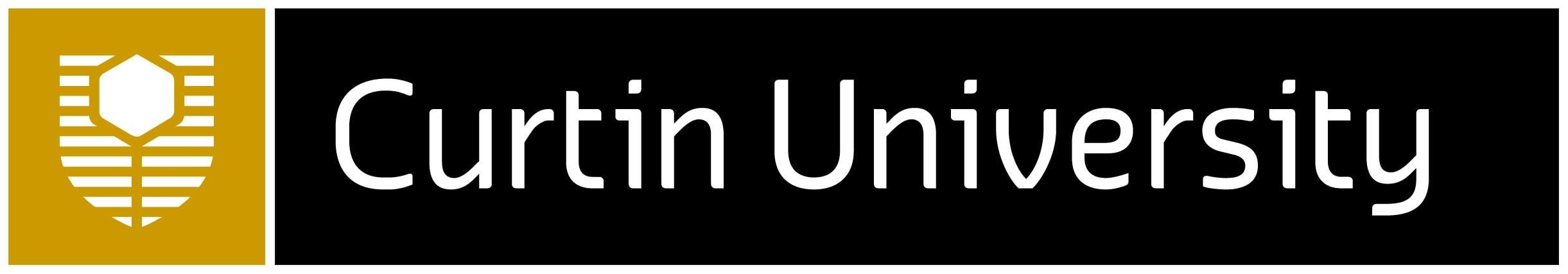 Acknowledgements
We would like to thank Claudia Hodges who conducted the initial cognitive interviews of the survey instrument, Dr Jun Chih who provided some technical assistance, and to all parents who completed the survey.

This work was funded by the Sexual Health and Blood-borne Virus Program, Western Australian Department of Health. 


Dr Jacqui Hendriks 
jacqui.hendriks@curtin.edu.au